Search Engines
Information Retrieval in Practice
All slides ©Addison Wesley, 2008
Evaluation
Evaluation is key to building effective and efficient search engines
measurement usually carried out in controlled laboratory experiments
online testing can also be done
Effectiveness, efficiency and cost are related
e.g., if we want a particular level of effectiveness and efficiency, this will determine the cost of the system configuration
efficiency and cost targets may impact effectiveness
Evaluation Corpus
Test collections consisting of documents, queries, and relevance judgments, e.g.,
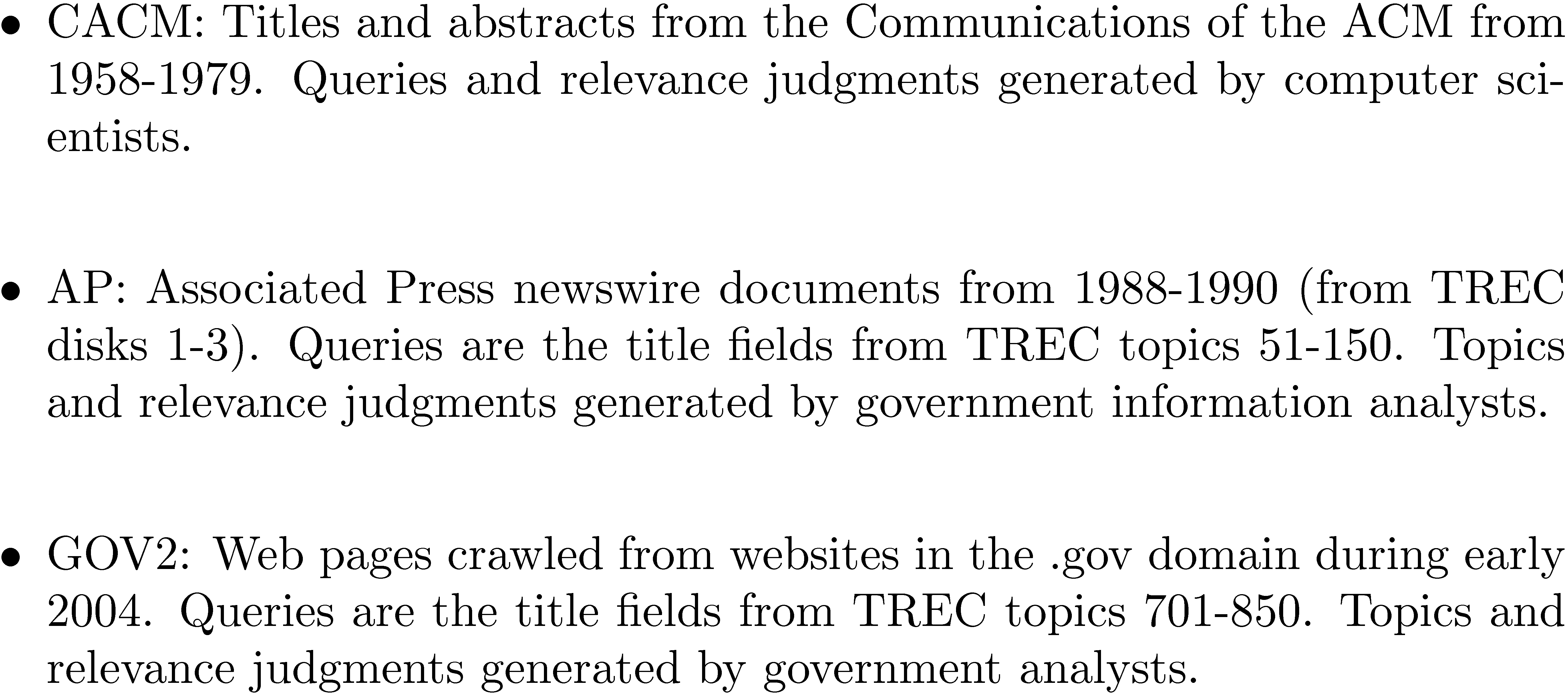 Test Collections
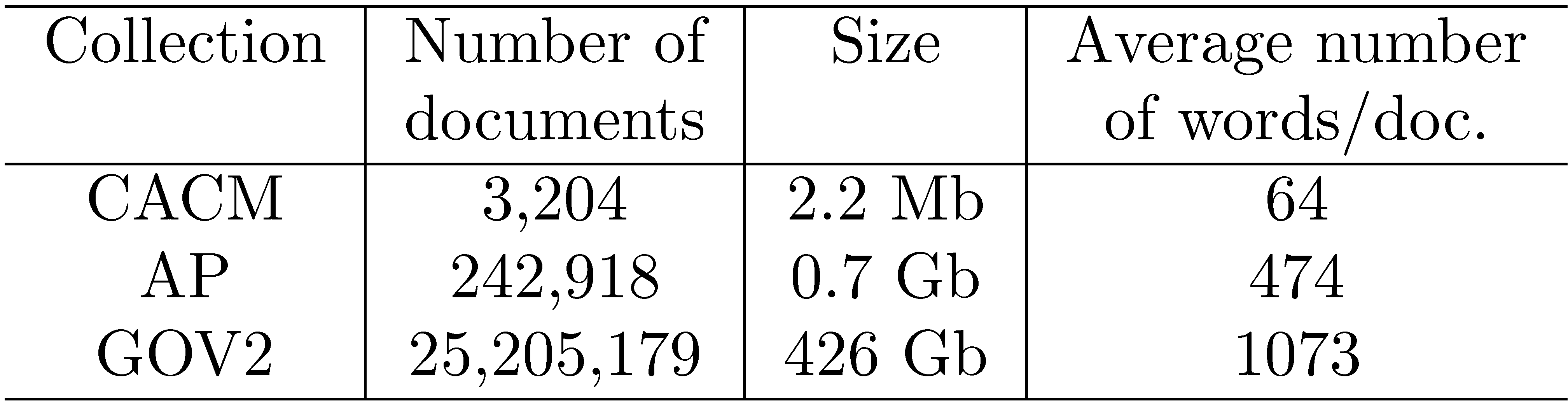 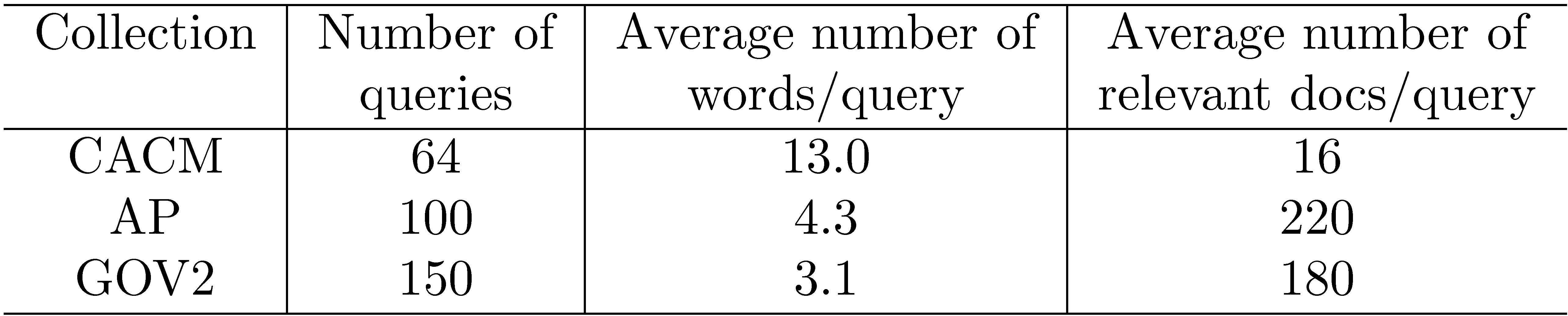 TREC Topic Example
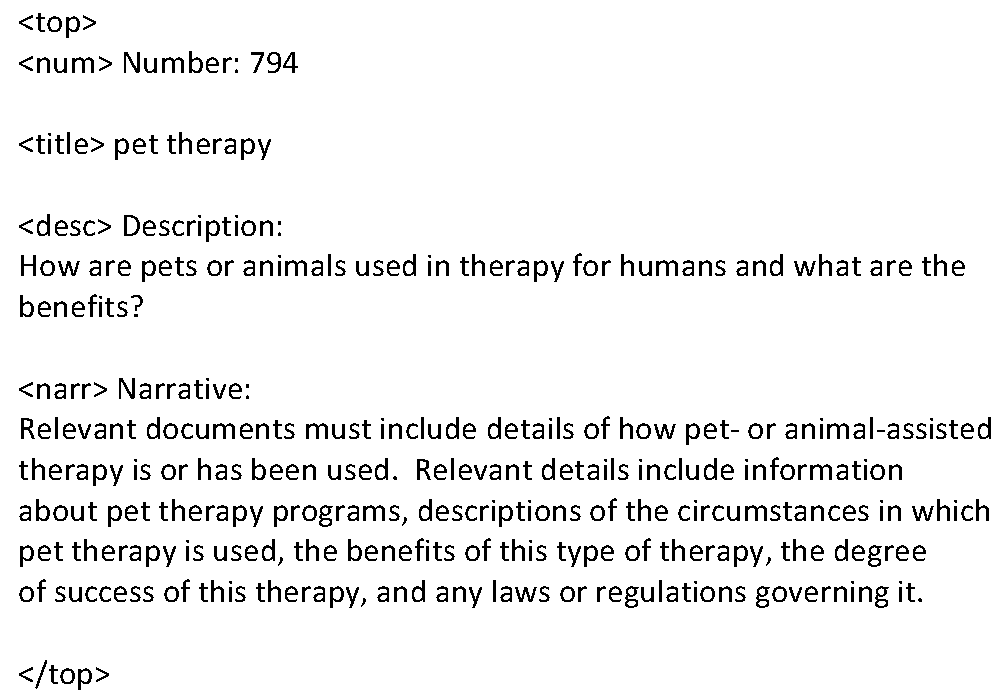 Relevance Judgments
Obtaining relevance judgments is an expensive, time-consuming process
who does it?
what are the instructions?
what is the level of agreement?
TREC judgments
depend on task being evaluated
generally binary
agreement good because of “narrative”
Pooling
Exhaustive judgments for all documents in a collection is not practical
Pooling technique is used in TREC
top k results (for TREC, k varied between 50 and 200) from the rankings obtained by different search engines (or retrieval algorithms) are merged into a pool
duplicates are removed
documents are presented in some random order to the relevance judges
Produces a large number of relevance judgments for each query, although still incomplete
Query Logs
Used for both tuning and evaluating search engines
also for various techniques such as query suggestion
Typical contents
User identifier or user session identifier
Query terms - stored exactly as user entered
List of URLs of results, their ranks on the result list, and whether they were clicked on
Timestamp(s) - records the time of user events such as query submission, clicks
Query Logs
Clicks are not relevance judgments
although they are correlated
biased by a number of factors such as rank on result list
Can use clickthough data to predict preferences between pairs of documents
appropriate for tasks with multiple levels of relevance, focused on user relevance
various “policies” used to generate preferences
Example Click Policy
Skip Above and Skip Next
click data



generated preferences
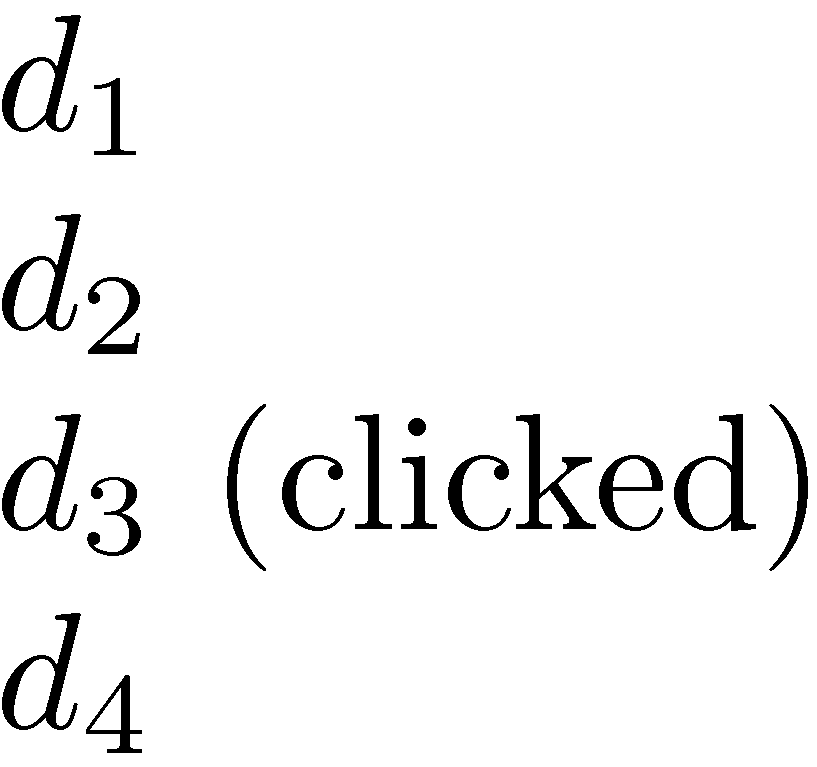 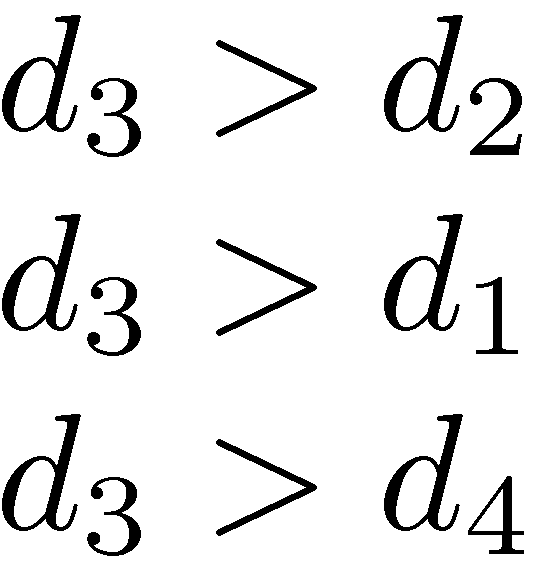 Query Logs
Click data can also be aggregated to remove noise
Click distribution information
can be used to identify clicks that have a higher frequency than would be expected
high correlation with relevance
e.g., using click deviation to filter clicks for preference-generation policies
Filtering Clicks
Click deviation CD(d, p) for a result d in position p:


O(d,p): observed click frequency for a document in a rank position p over all instances of a given query
E(p): expected click frequency at rank p averaged across all queries
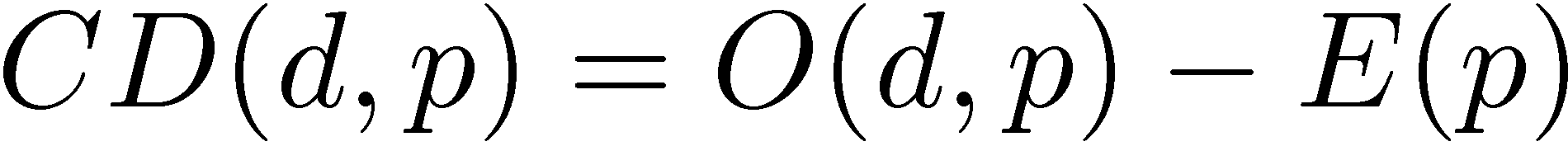 Effectiveness Measures
A is set of relevant documents, 
B is set of retrieved documents
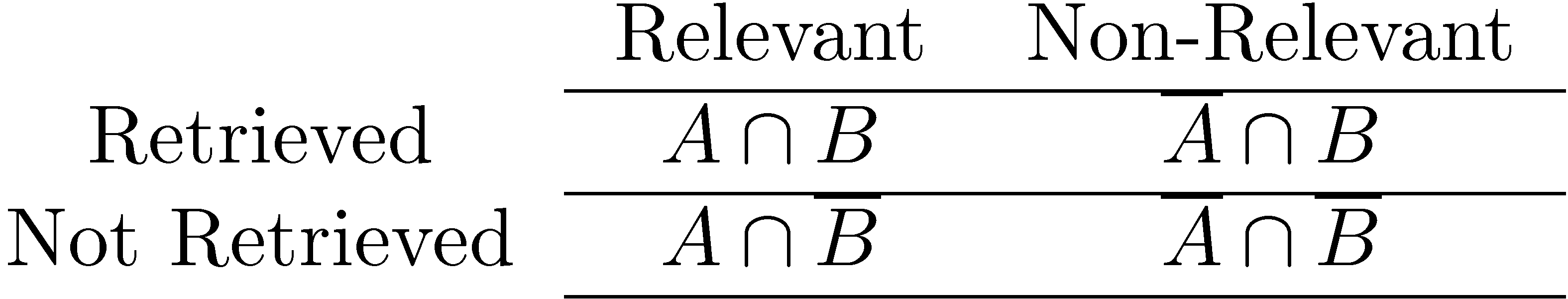 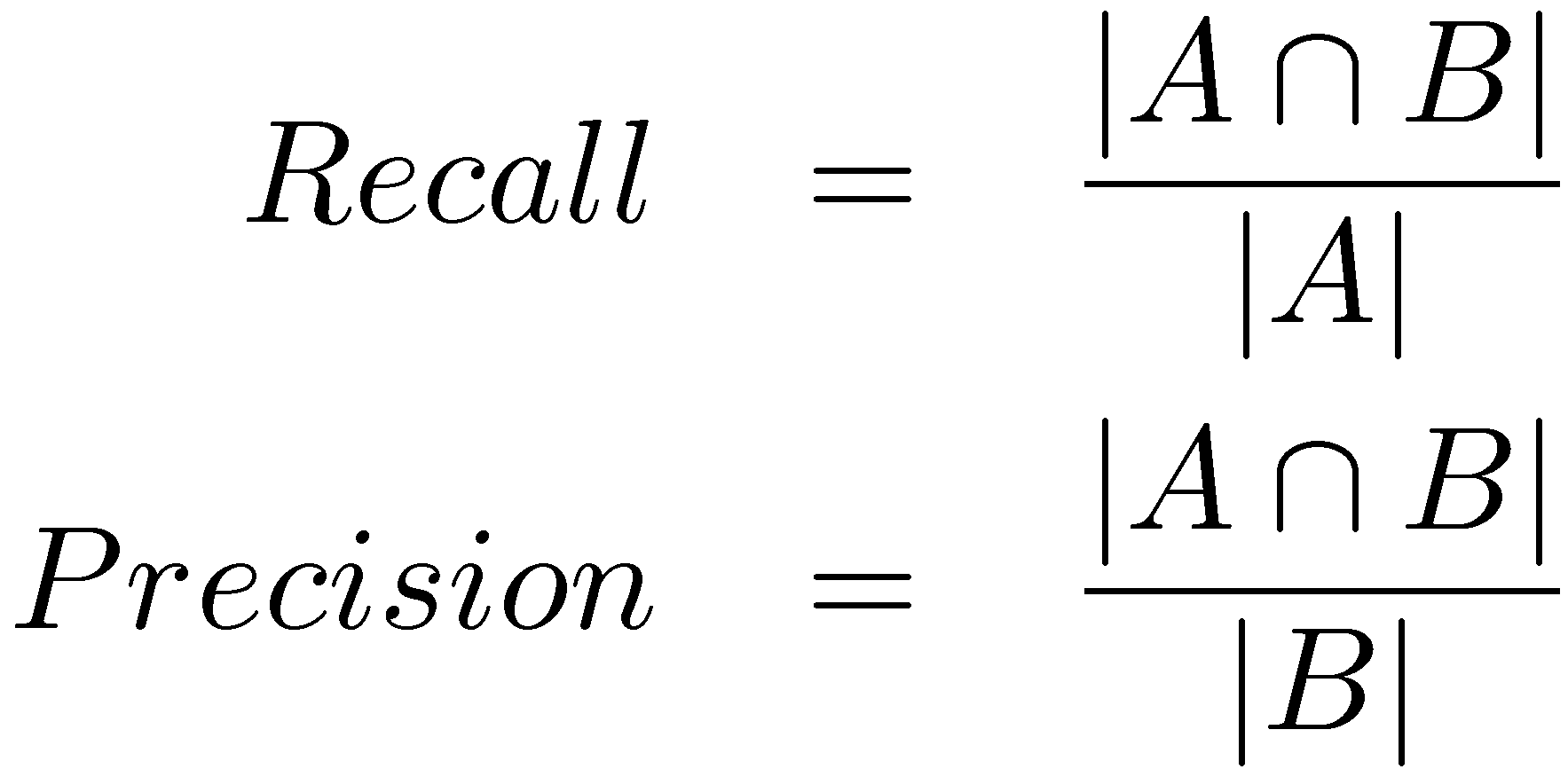 Classification Errors
False Positive (Type I error)
a non-relevant document is retrieved

False Negative (Type II error)
a relevant document is not retrieved
1- Recall
Precision is used when probability that a positive result is correct is important
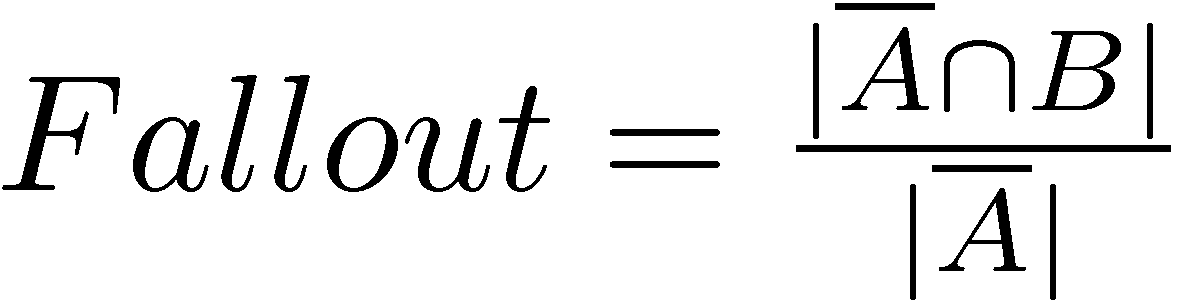 F Measure
Harmonic mean of recall and precision


harmonic mean emphasizes the importance of small values, whereas the arithmetic mean is affected more by outliers that are unusually large
More general form

β is a parameter that determines relative importance of recall and precision
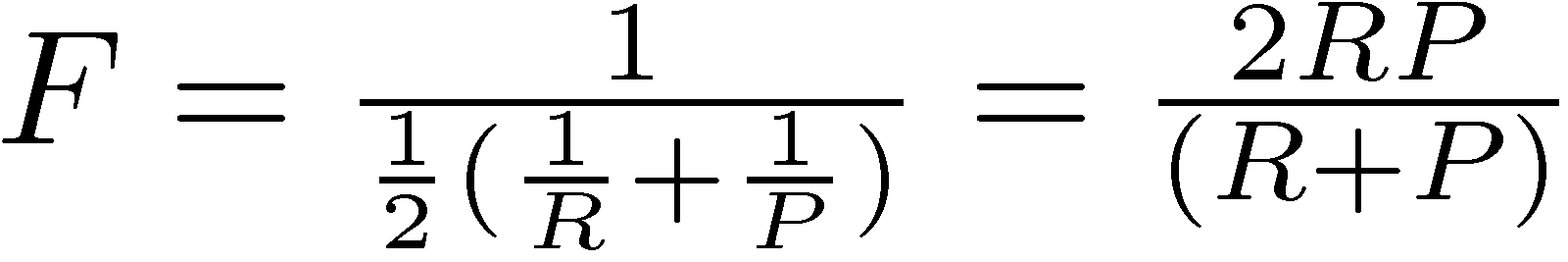 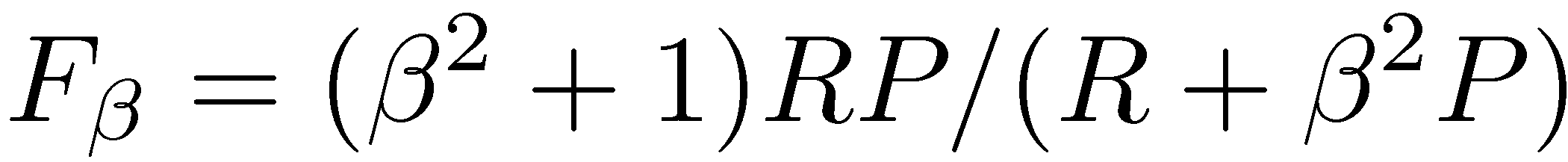 Ranking Effectiveness
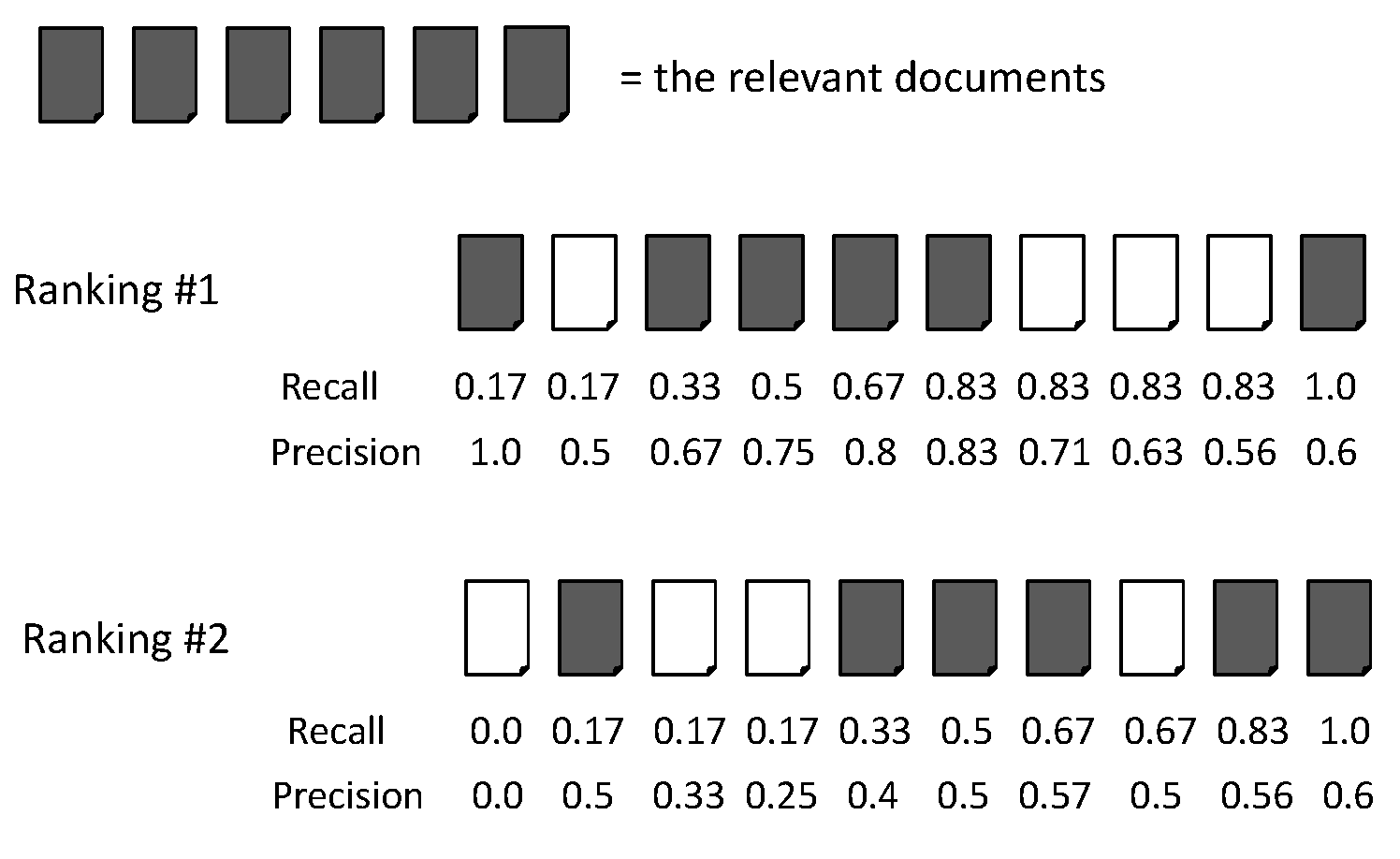 Summarizing a Ranking
Calculating recall and precision at fixed rank positions
Calculating precision at standard recall levels, from 0.0 to 1.0
requires interpolation
Averaging the precision values from the rank positions where a relevant document was retrieved
Average Precision
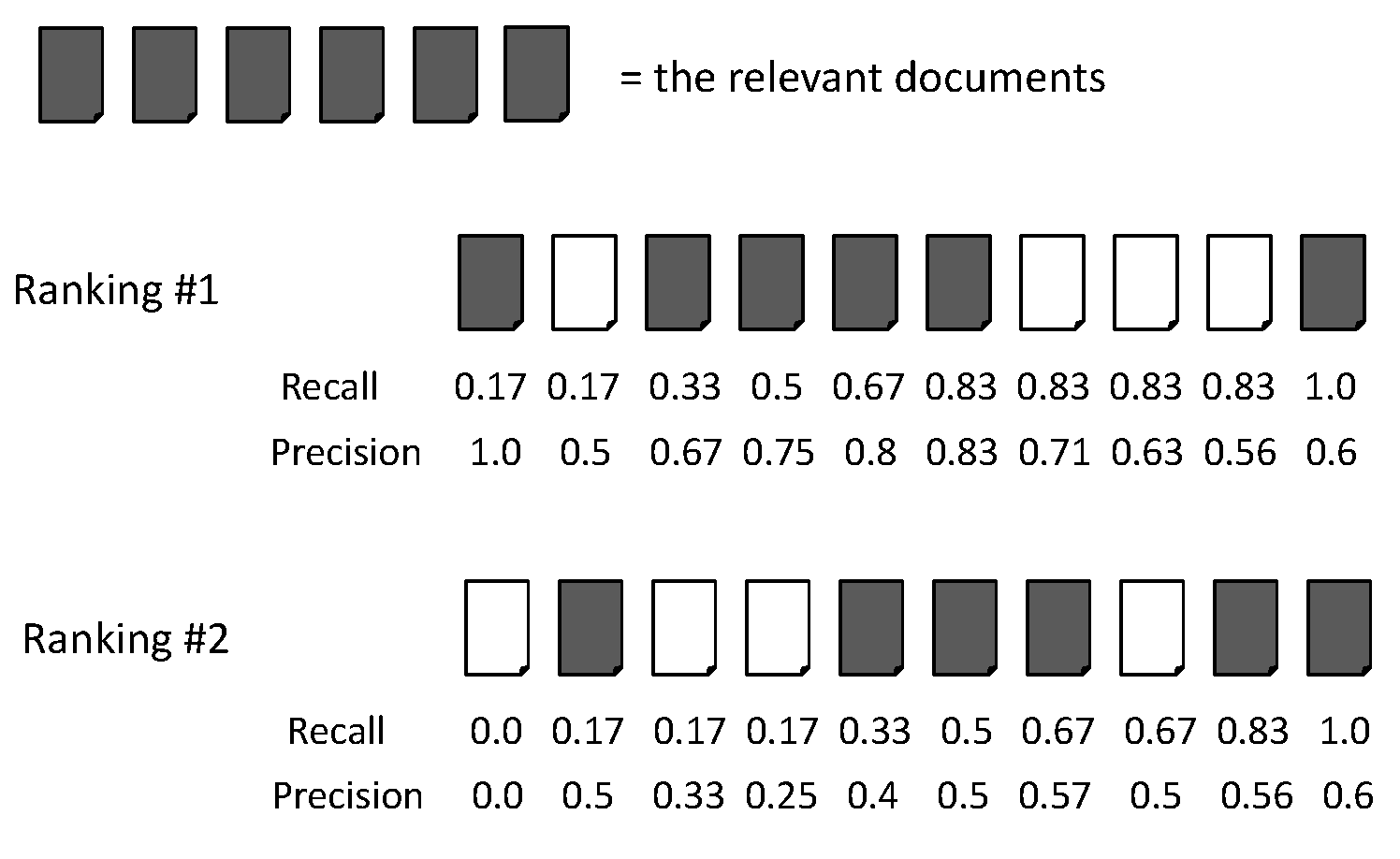 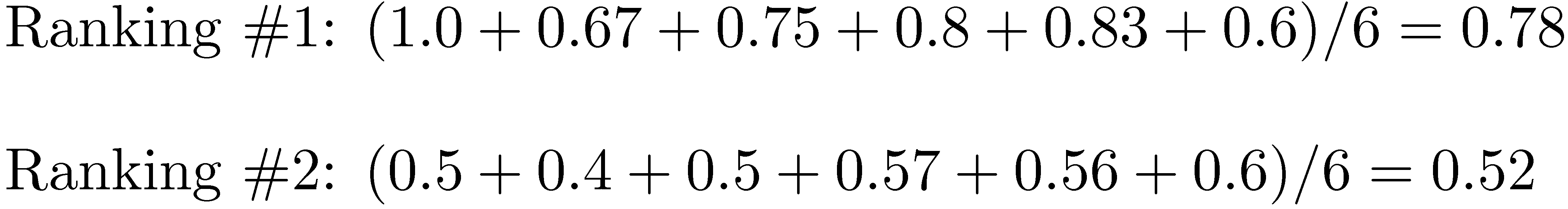 Averaging Across Queries
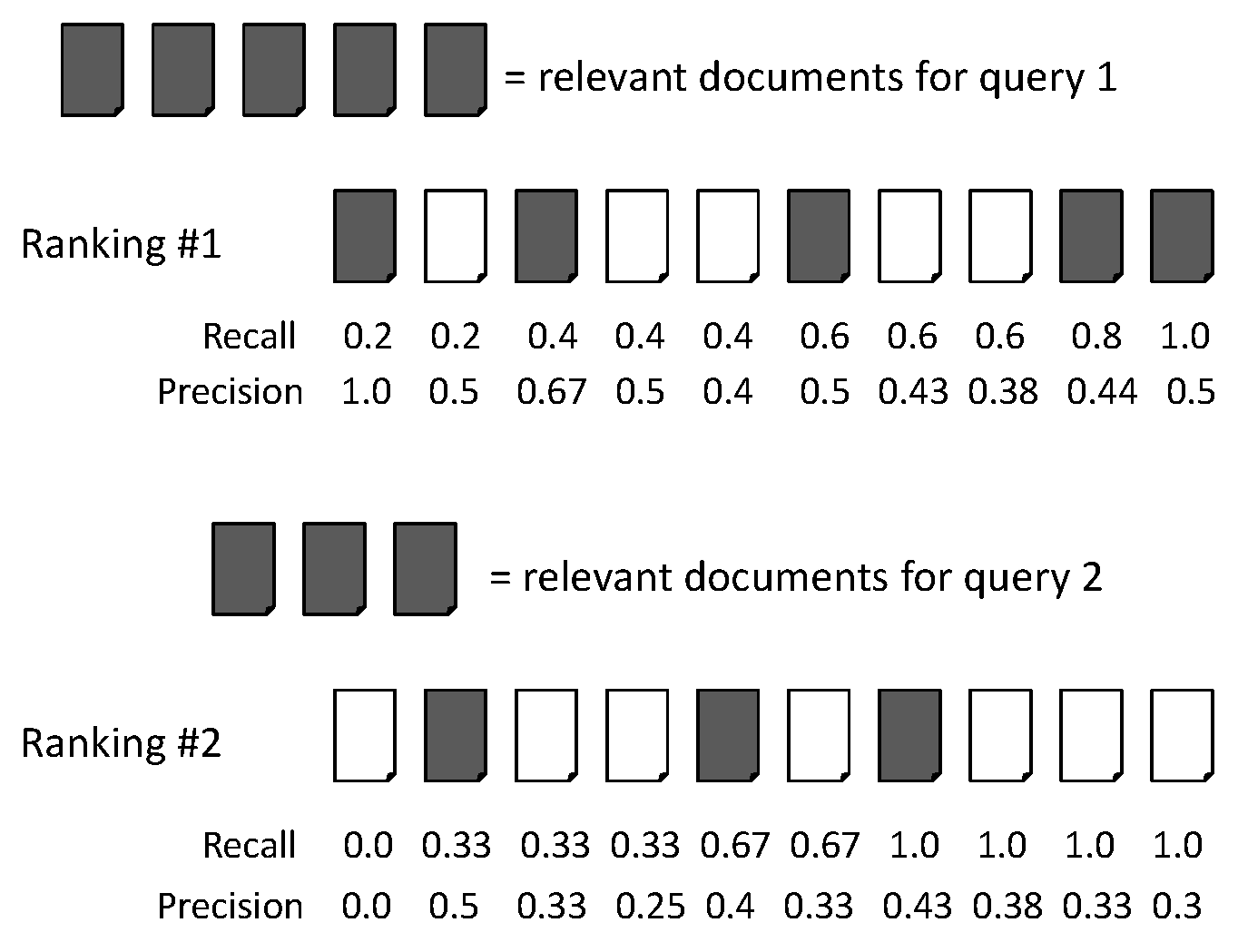 Averaging
Mean Average Precision (MAP)
summarize rankings from multiple queries by averaging average precision
most commonly used measure in research papers
assumes user is interested in finding many relevant documents for each query
requires many relevance judgments in text collection
Recall-precision graphs are also useful summaries
MAP
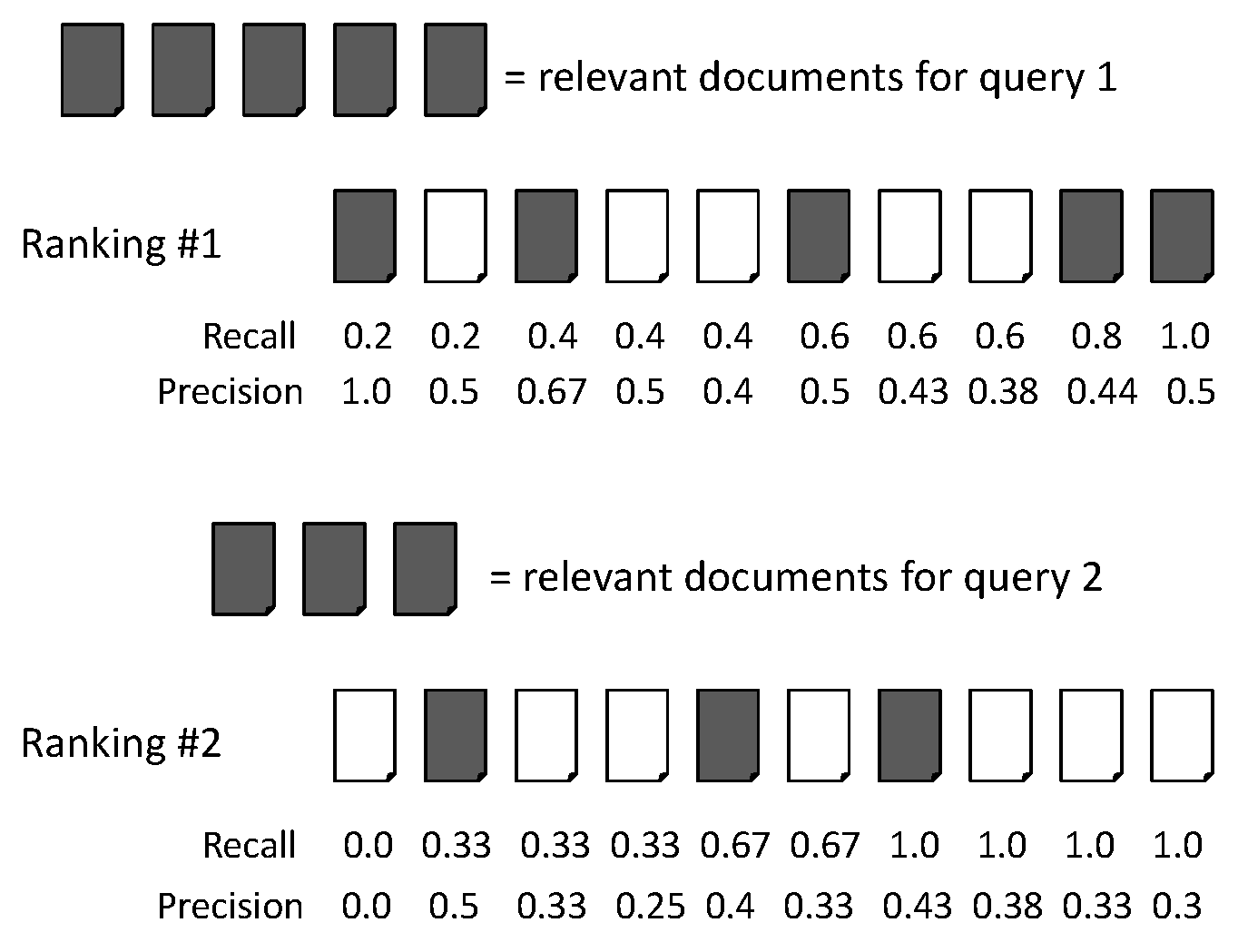 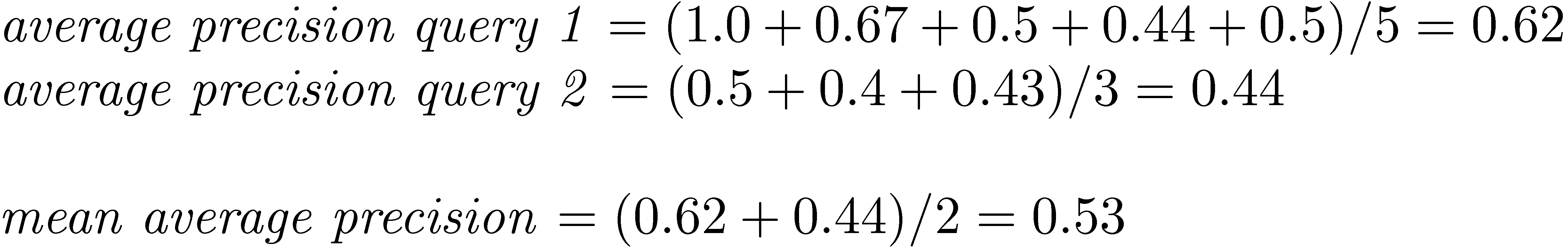 Recall-Precision Graph
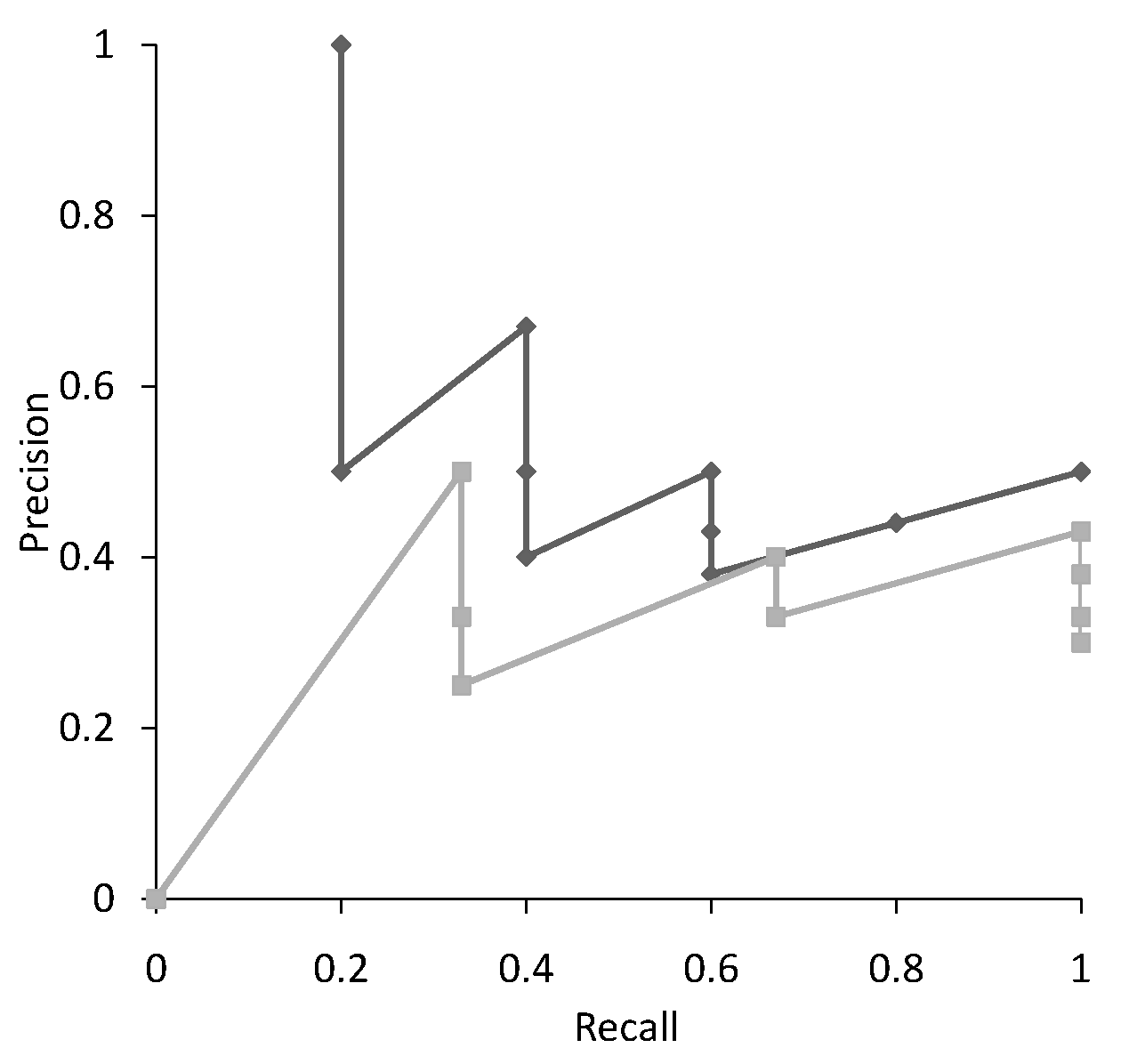 Interpolation
To average graphs, calculate precision at standard recall levels:

where S is the set of observed (R,P) points
Defines precision at any recall level as the maximum precision observed in any recall-precision point at a higher recall level
produces a step function
defines precision at recall 0.0
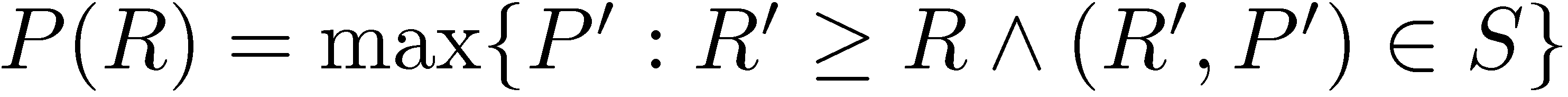 Interpolation
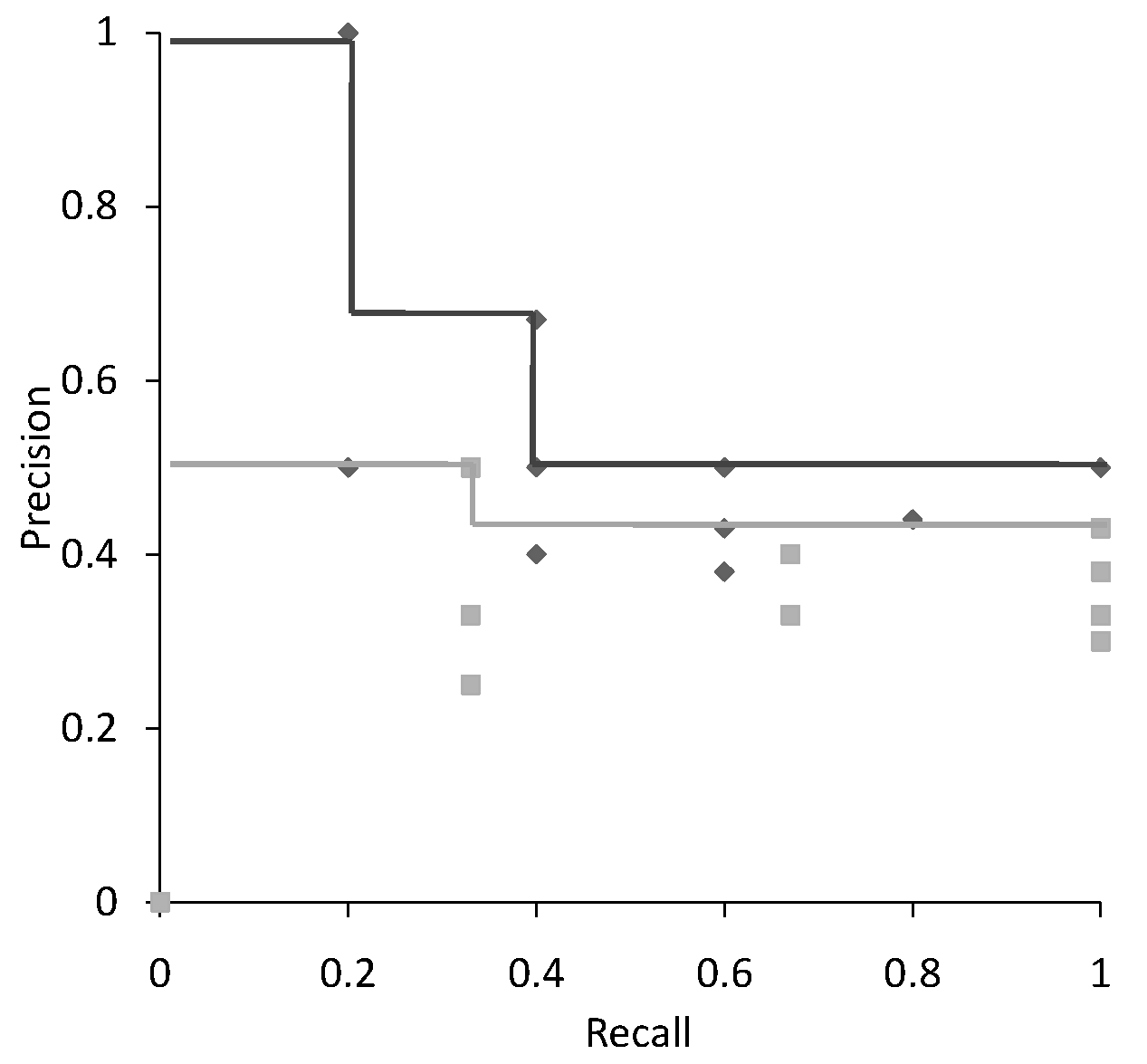 Average Precision at Standard Recall Levels
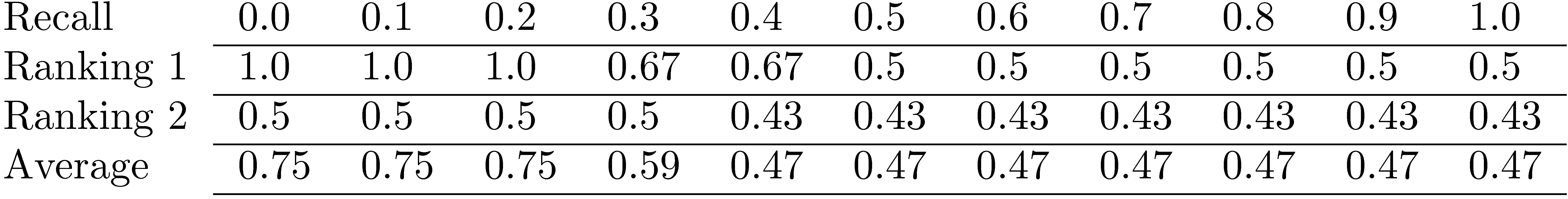 Recall-precision graph plotted by simply 
    joining the average precision points at 
    the standard recall levels
Average Recall-Precision Graph
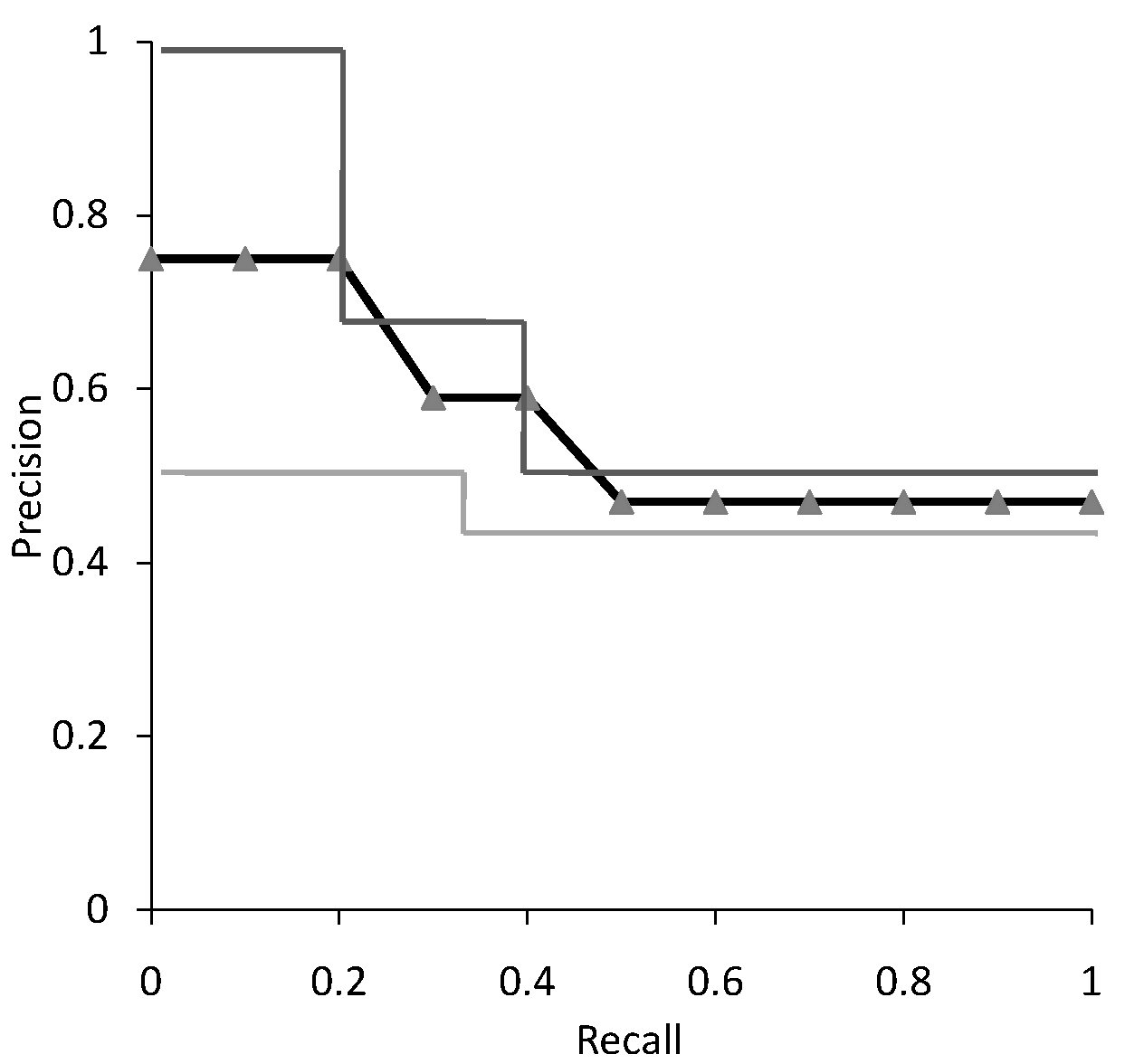 Graph for 50 Queries
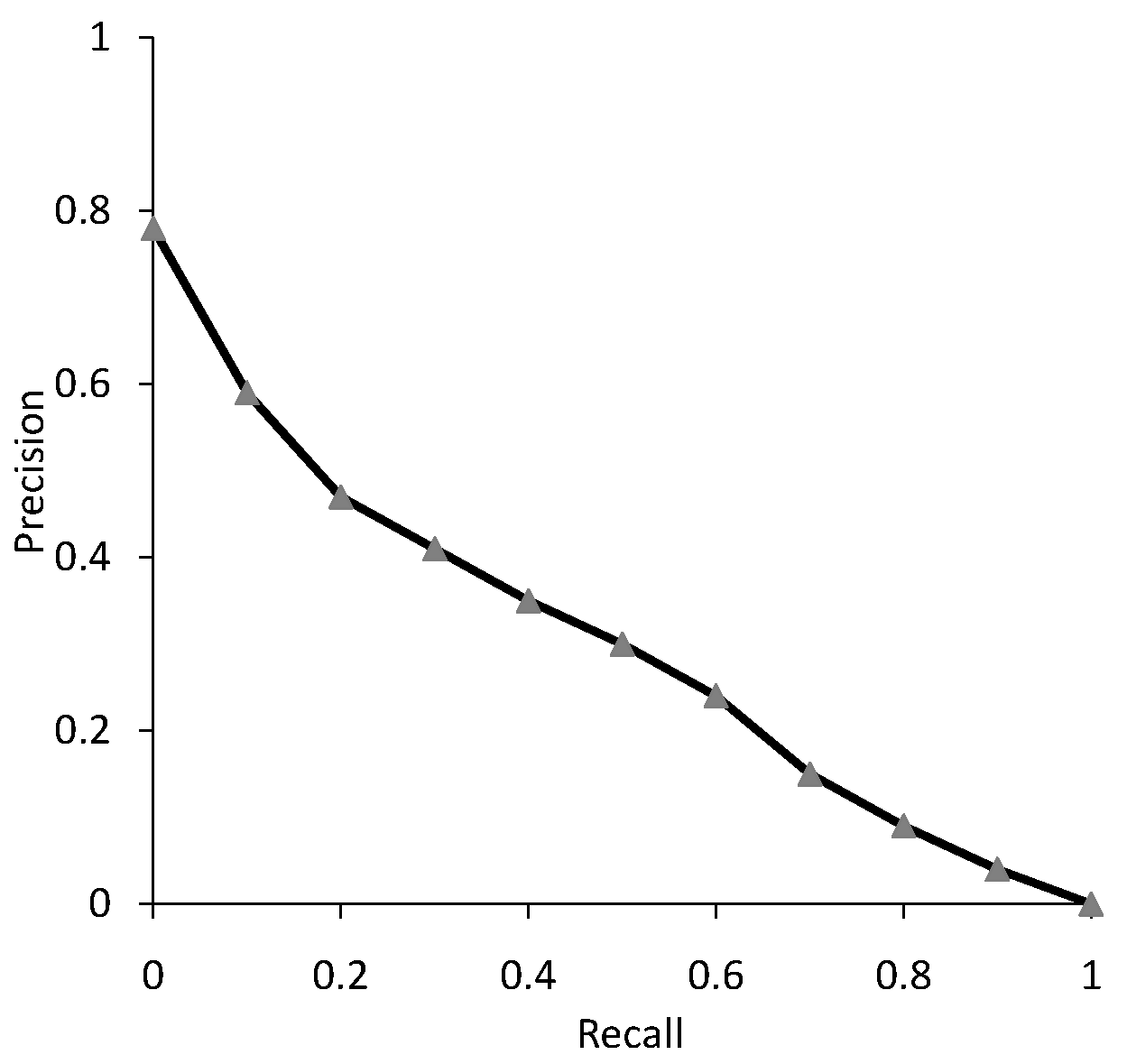 Focusing on Top Documents
Users tend to look at only the top part of the ranked result list to find relevant documents
Some search tasks have only one relevant document
e.g., navigational search, question answering
Recall not appropriate
instead need to measure how well the search engine does at retrieving relevant documents at very high ranks
Focusing on Top Documents
Precision at Rank R
R typically 5, 10, 20
easy to compute, average, understand
not sensitive to rank positions less than R
Reciprocal Rank
reciprocal of the rank at which the first relevant document is retrieved
Mean Reciprocal Rank (MRR) is the average of the reciprocal ranks over a set of queries
very sensitive to rank position
Discounted Cumulative Gain
Popular measure for evaluating web search and related tasks
Two assumptions:
Highly relevant documents are more useful than marginally relevant document
the lower the ranked position of a relevant document, the less useful it is for the user, since it is less likely to be examined
Discounted Cumulative Gain
Uses graded relevance as a measure of the usefulness, or gain, from examining a document
Gain is accumulated starting at the top of the ranking and may be reduced, or discounted, at lower ranks
Typical discount is 1/log (rank)
With base 2, the discount at rank 4 is 1/2, and at rank 8 it is 1/3
Discounted Cumulative Gain
DCG is the total gain accumulated at a particular rank p:


Alternative formulation:


used by some web search companies
emphasis on retrieving highly relevant documents
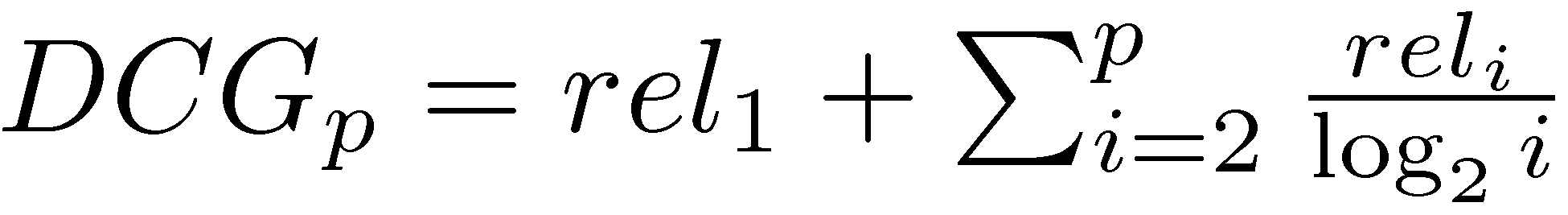 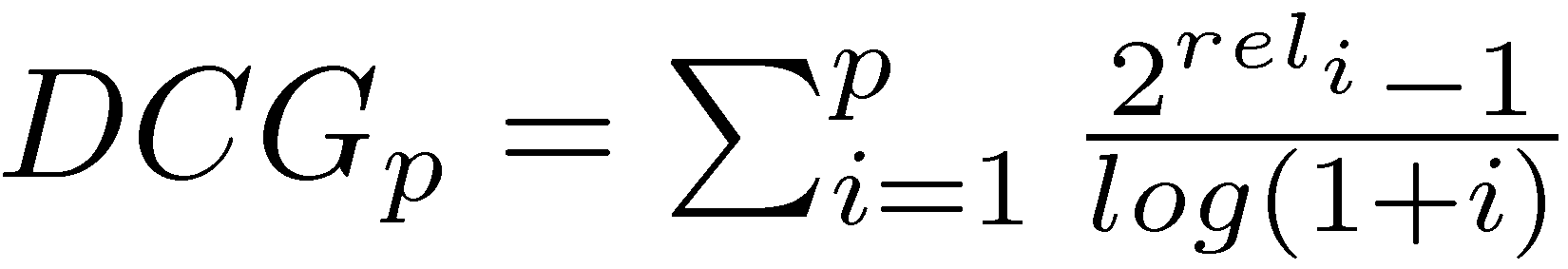 DCG Example
10 ranked documents judged on 0-3 relevance scale: 
3, 2, 3, 0, 0, 1, 2, 2, 3, 0
discounted gain: 
3, 2/1, 3/1.59, 0, 0, 1/2.59, 2/2.81, 2/3, 3/3.17, 0 
= 3, 2, 1.89, 0, 0, 0.39, 0.71, 0.67, 0.95, 0
DCG:
3, 5, 6.89, 6.89, 6.89, 7.28, 7.99, 8.66, 9.61, 9.61
Normalized DCG
DCG numbers are averaged across a set of queries at specific rank values
e.g., DCG at rank 5 is 6.89 and at rank 10 is 9.61
DCG values are often normalized by comparing the DCG at each rank with the DCG value for the perfect ranking
makes averaging easier for queries with different numbers of relevant documents
NDCG Example
Perfect ranking:
3, 3, 3, 2, 2, 2, 1, 0, 0, 0
ideal DCG values:
3, 6, 7.89, 8.89, 9.75, 10.52, 10.88, 10.88, 10.88, 10
NDCG values (divide actual by ideal):
1, 0.83, 0.87, 0.76, 0.71, 0.69, 0.73, 0.8, 0.88, 0.88
NDCG £ 1 at any rank position
Using Preferences
Two rankings described using preferences can be compared using the Kendall tau coefficient (τ ):

P is the number of preferences that agree and Q is the number that disagree
For preferences derived from binary relevance judgments, can use BPREF
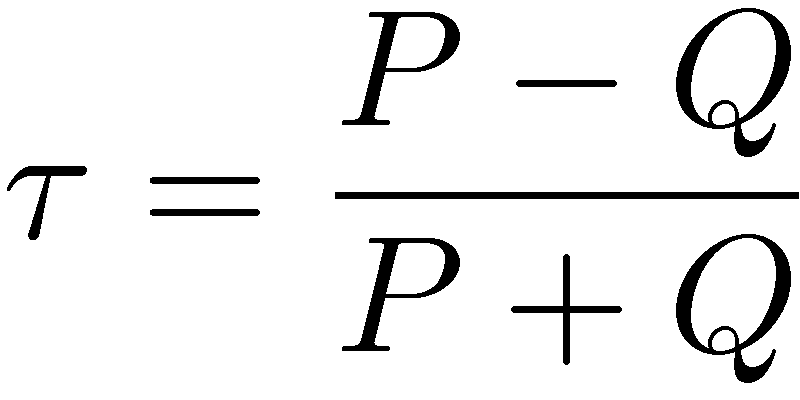 BPREF
For a query with R relevant documents, only the first R non-relevant documents are considered


dr is a relevant document, and Ndr gives the number of non-relevant documents
Alternative definition
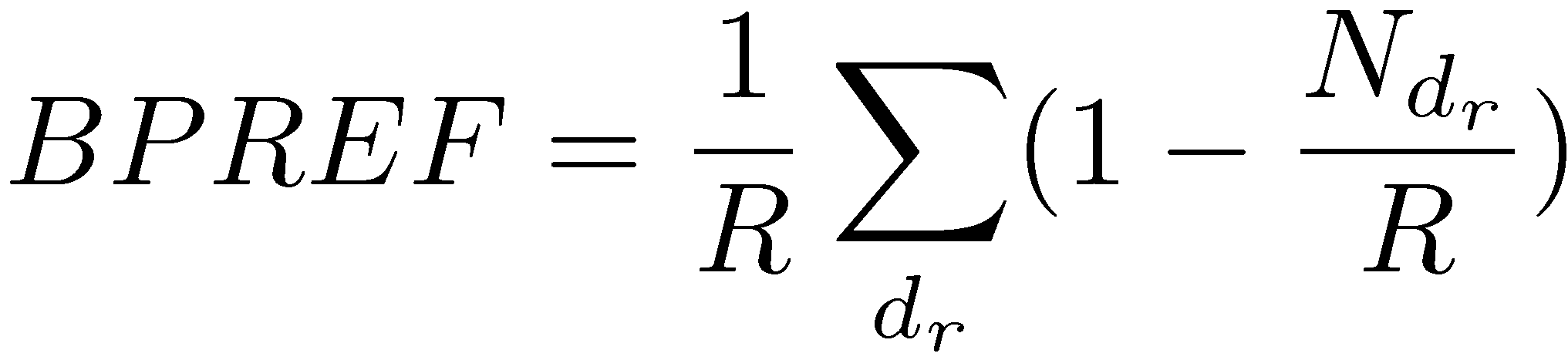 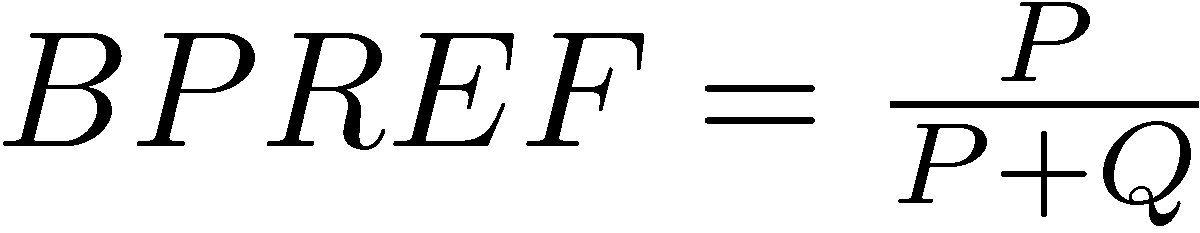 Efficiency Metrics
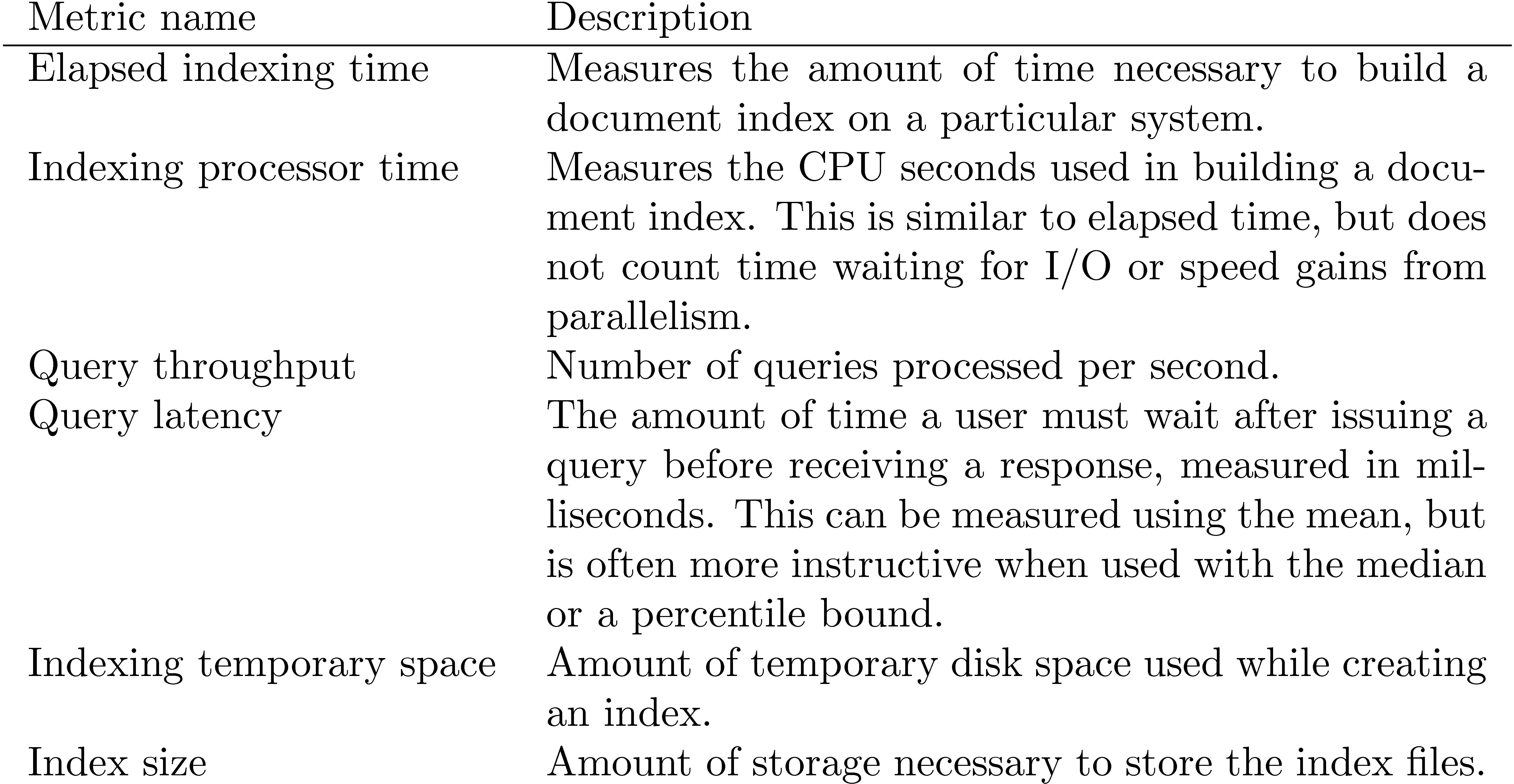 Significance Tests
Given the results from a number of queries, how can we conclude that ranking algorithm A is better than algorithm B?
A significance test enables us to reject the null hypothesis (no difference) in favor of the alternative hypothesis (B is better than A)
the power of a test is the probability that the test will reject the null hypothesis correctly
increasing the number of queries in the experiment also increases power of test
Significance Tests
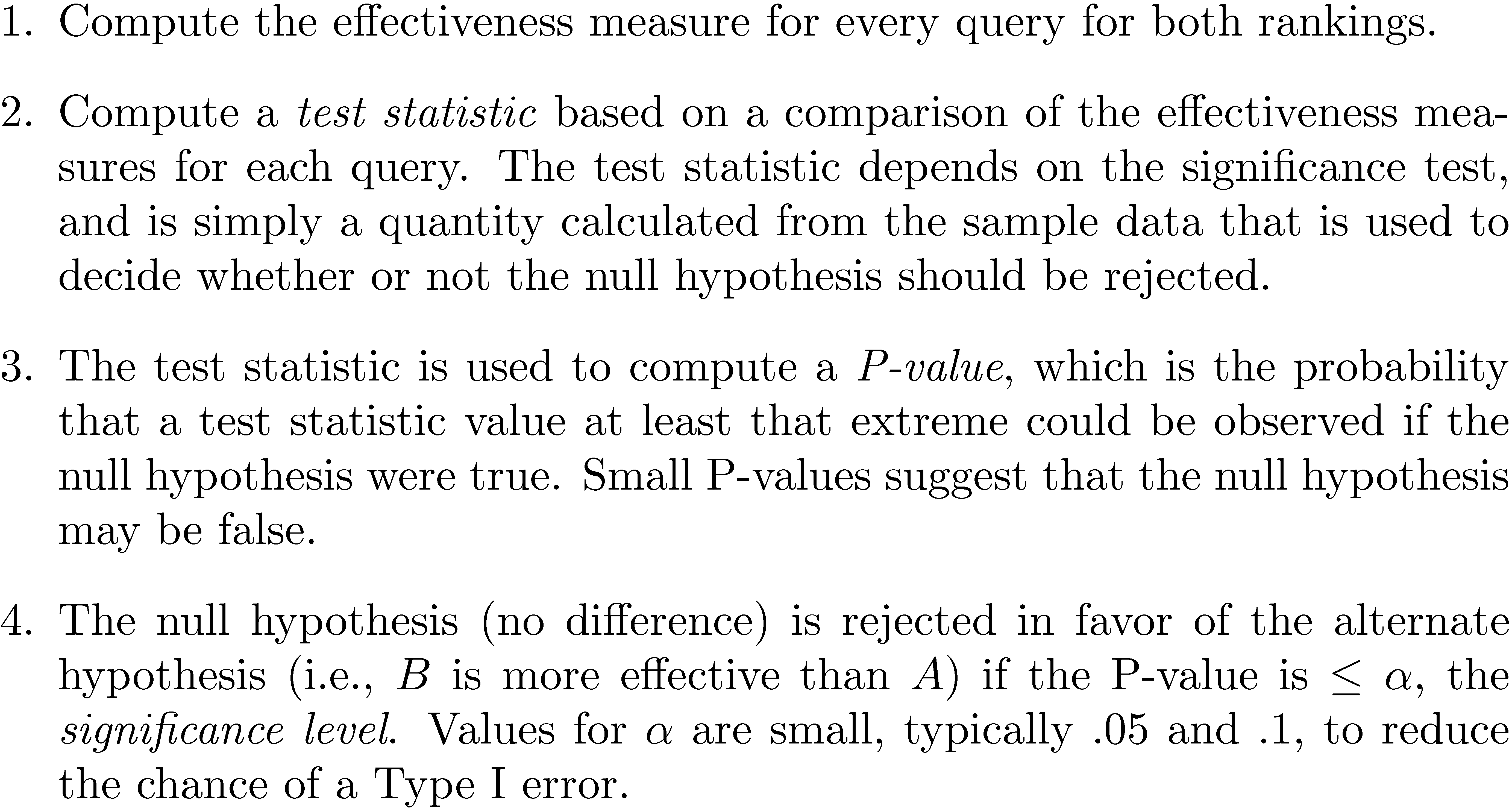 One-Sided Test
Distribution for the possible values of a test statistic assuming the null hypothesis





shaded area is region of rejection
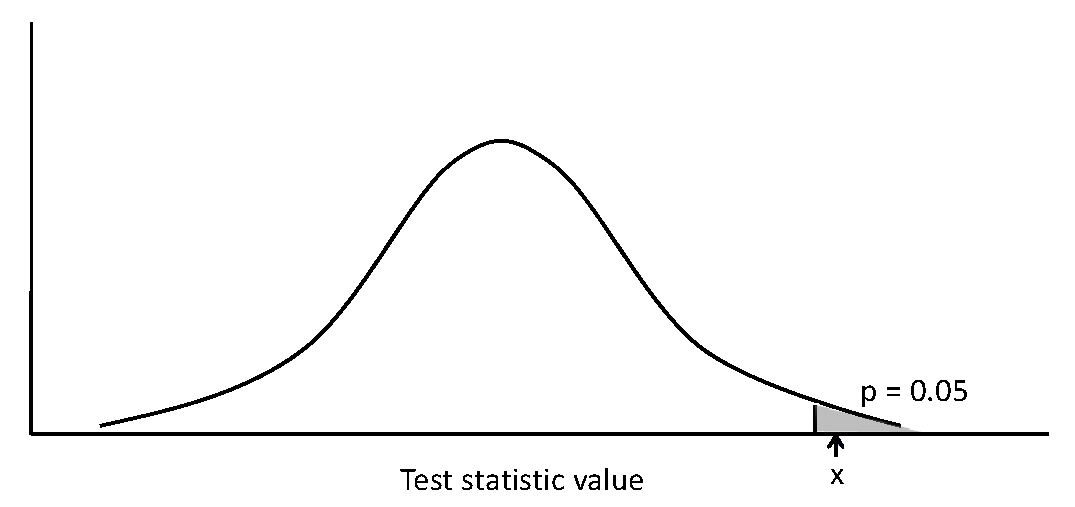 Example Experimental Results
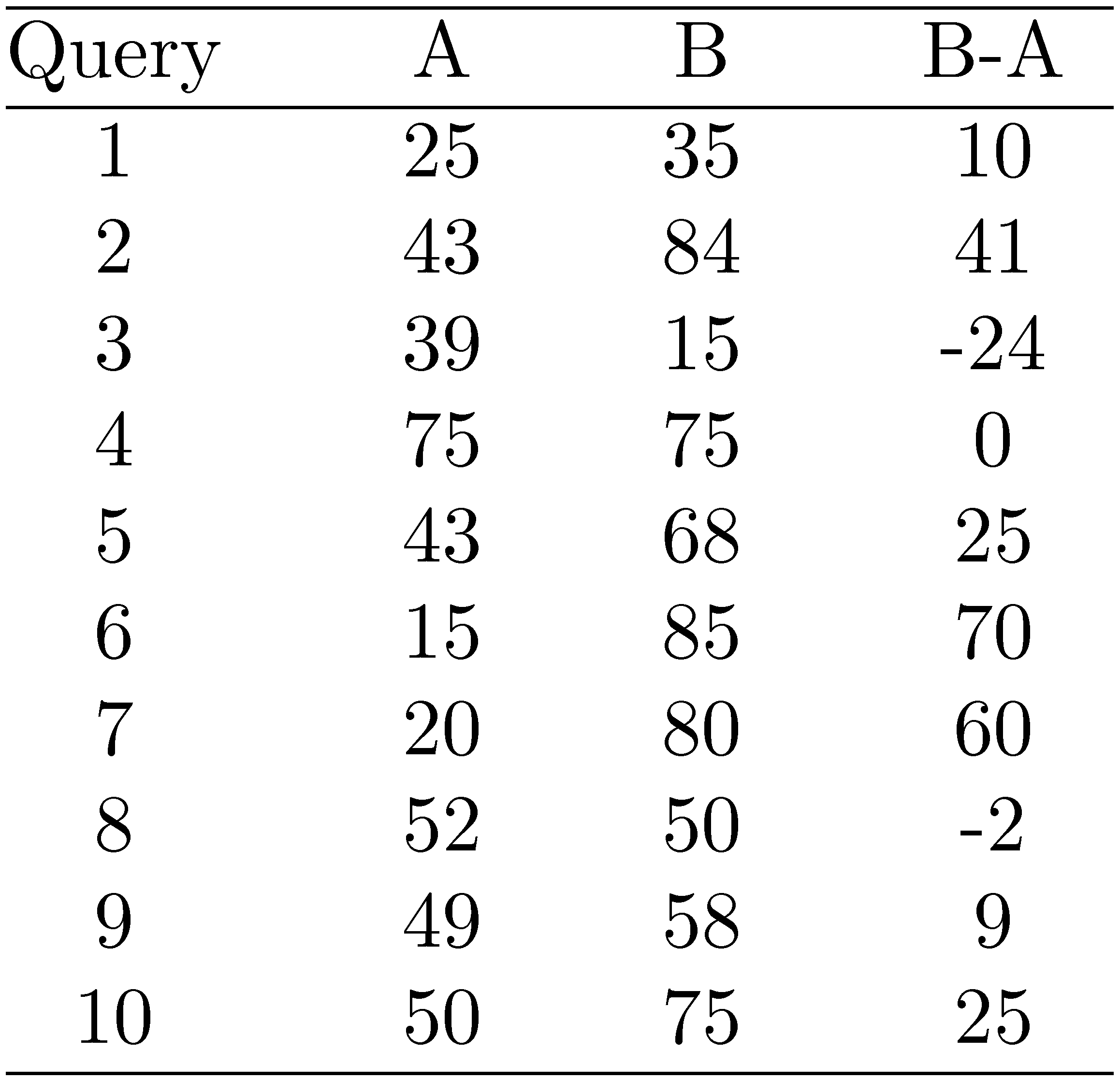 t-Test
Assumption is that the difference between the effectiveness values is a sample from a normal distribution
Null hypothesis is that the mean of the distribution of differences is zero
Test statistic

for the example,
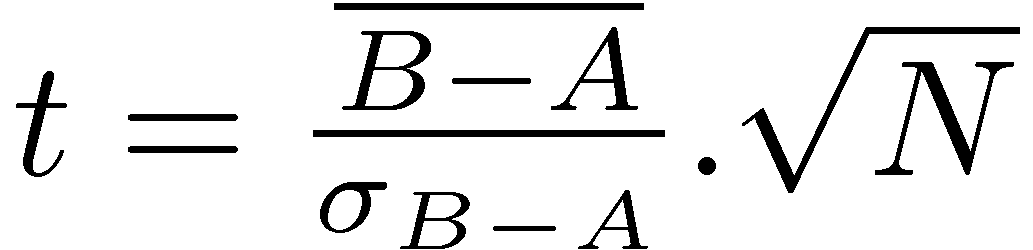 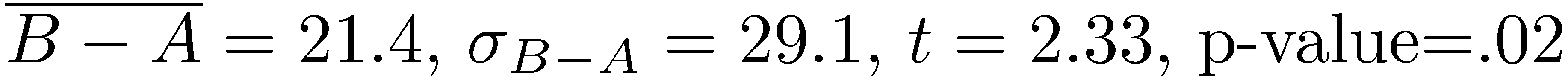 Wilcoxon Signed-Ranks Test
Nonparametric test based on differences between effectiveness scores
Test statistic


To compute the signed-ranks, the differences are ordered by their absolute values (increasing), and then assigned rank values
rank values are then given the sign of the original difference
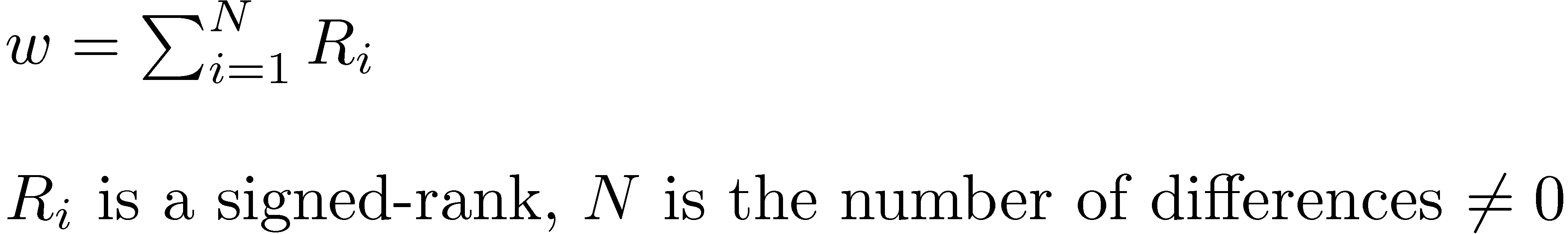 Wilcoxon Example
9 non-zero differences are (in rank order of absolute value):
 2, 9, 10, 24, 25, 25, 41, 60, 70
Signed-ranks:
-1, +2, +3, -4, +5.5, +5.5, +7, +8, +9
w = 35, p-value = 0.025
Sign Test
Ignores magnitude of differences
Null hypothesis for this test is that
P(B > A) = P(A > B) = ½
number of pairs where B is “better” than A would be the same as the number of pairs where A is “better” than B
Test statistic is number of pairs where B>A
For example data, 
test statistic is 7, p-value = 0.17
cannot reject null hypothesis
Setting Parameter Values
Retrieval models often contain parameters that must be tuned to get best performance for specific types of data and queries
For experiments:
Use training and test data sets
If less data available, use cross-validation by partitioning the data into K subsets
Using training and test data avoids overfitting – when parameter values do not generalize well to other data
Finding Parameter Values
Many techniques used to find optimal parameter values given training data
standard problem in machine learning
In IR, often explore the space of possible parameter values by brute force
requires large number of retrieval runs with small variations in parameter values (parameter sweep)
SVM optimization is an example of an efficient procedure for finding good parameter values with large numbers of parameters
Online Testing
Test (or even train) using live traffic on a search engine
Benefits:
real users, less biased, large amounts of test data
Drawbacks:
noisy data, can degrade user experience
Often done on small proportion (1-5%) of live traffic
Summary
No single measure is the correct one for any application
choose measures appropriate for task
use a combination
shows different aspects of the system effectiveness
Use significance tests (t-test)
Analyze performance of individual queries
Query Summary
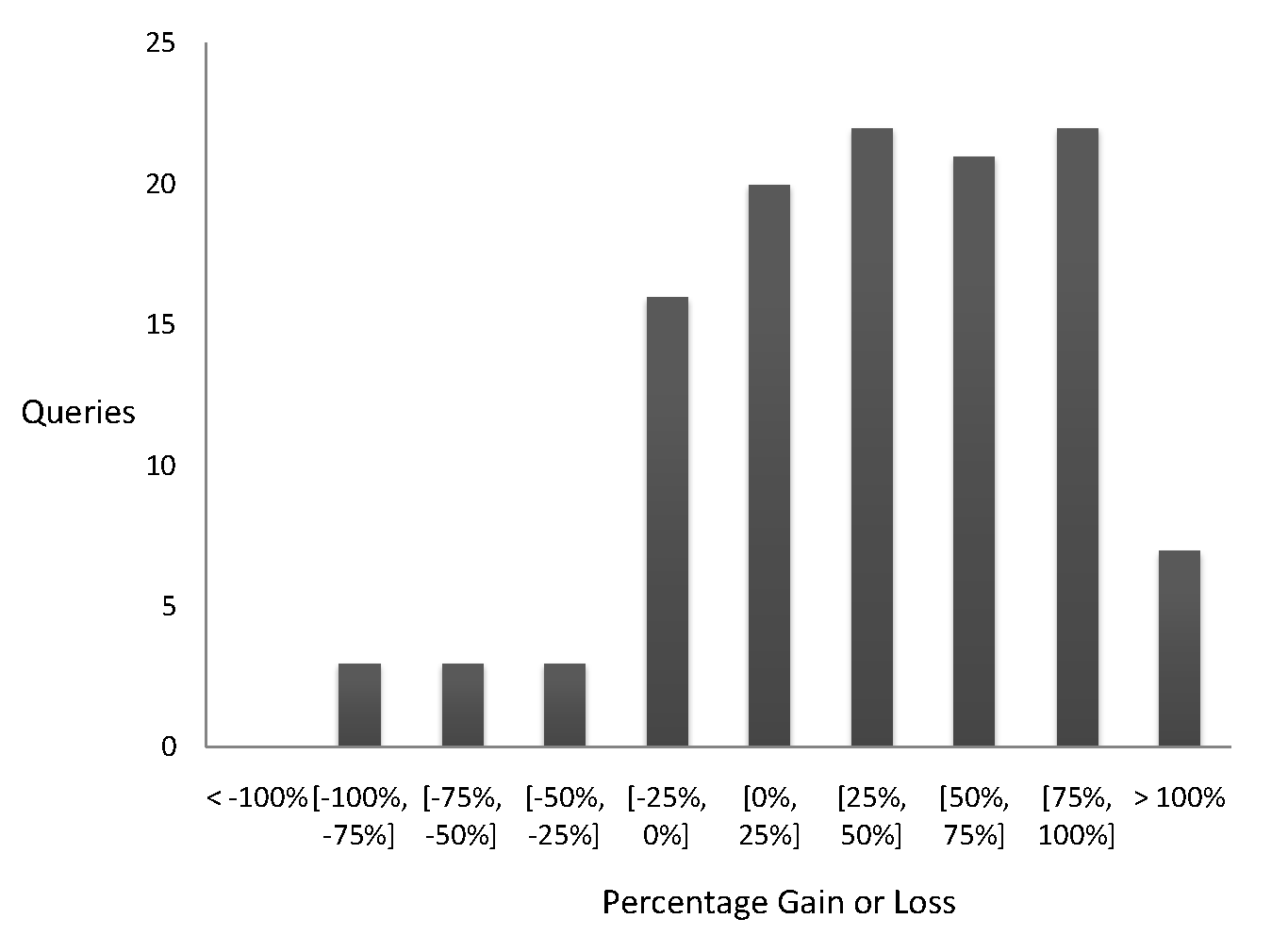